ASPECTS OF THE GEOLOGY OF OGUN STATE, SOUTHWESTERN NIGERIA: SIGNIFICANCE FOR ORIGINS
OLUWOLE A. OYEDEJI
PRESENTATION OUTLINE
Sedimentary Basins
Location
Dahomey OR Benin Basin –Origin and Morphology
Geology of  Ogun state
Economic Geology
Geotourism sites
Origins
Significance for a young age
Conclusions
LOCATION OF OGUN STATE, SW NIGERIA
Ogun state falls within the Dahomey or Benin Basin
One of the  seven Basins  in Nigeria
Others are Sokoto or Iullemeden, Benue trough, Chad Basin, Bida or Nupe Basin, Anambra Basin, Niger Delta and Dahomey 
Except the Anambra and the Bida Basins, all traverse international boundaries
THE SEDIMENTARY BASINS IN NIGERIA
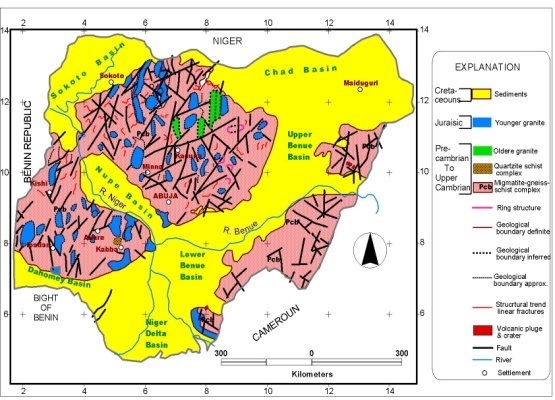 SEDIMENTARY BASINS
Regions of earth where long-term subsidence have created accommodation space for filling by sediments
Occur in diverse geologic settings usually associated with plate tectonic activity-Divergent, Convergent, transform, hybrid
Crustal extension- Rifting e.g. Benue trough, may be intracratonic e.g, Chad, Passive Margin e.g. Dahomey or Benin
Others-Subduction, strike-slip faulting
The rock sequences that fill up Basins constitute the stratigraphic record useful for the reconstruction of tectonic history
THE WILSON CYCLE
The Wilson cycle is named after the Canadian geophysicist J. Tuzo Wilson (1908-1993
The cyclical opening and closing of ocean basins caused by movement of the Earth’s plates.
 The Wilson cycle begins with a rising plume of magma and the thinning of the overlying crust.
As the crust continues to thin due to extensional tectonic forces, an ocean basin forms and sediments accumulate along its margins. 
Subsequently subduction is initiated on one of the ocean basin’s margins and the ocean basin closes up. 
When the crust begins to thin again, another cycle begins.
Source: https://www.geologypage.com/2013/01/wilson-cycle.html
DAHOMEY OR BENIN BASIN
One of the many marginal Basins along the coasts of Africa and Brazil
A sinistral wrench  fault feature at the southernmost end of the Benue Trough
Occurs as a coast-parallel depression stretching the western limit of the Niger Delta westwards through Benin Republic and Togo
Terminates east of Accra in Ghana
Has a latitudinal stretch of about 500km
Attains its widest onshore expanse of about 170km around the  Nigeria-Benin frontier
ORIGIN OF THE DAHOMEY BASIN-WORLDVIEW
Source: gstatic.com/images
strike-slip fault, also called transcurrent fault, wrench fault, or lateral fault, 
 Fracture in the rocks of Earth’s crust in which the rock masses slip past one another
Caused by horizontal compression,
Energy  is released by rock displacement in a horizontal direction
Source: Universidad Fernando Pessoa
GEOLOGICAL FRAMEWORK OF THE BASIN (After Billman, 1992) showing the wrench faulting
Outcrop area is concave seaward, roughly reflecting the succession of ancient coastlines
Four broad geomorphic zones—Northern uplands, Ewekoro Depression, southern uplands and the Coastal Margin
GEOLOGY OF OGUN STATE
Underlain in the south by sedimentary rock (Jones and Hockey, 1964) lying unconformably on the Basement
The Cretaceous --Abeokuta Group  the Cenozoic units (Ewekoro, Ilaro and the Coastal plain sands 
Underlain to the north by rocks which belong to the Basement complex of Nigeria
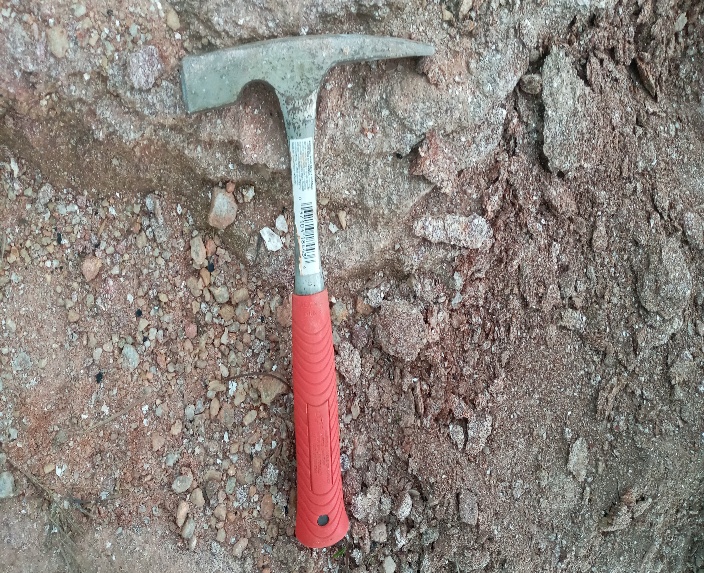 Porphyritic Granite
Mica Schist
The sedimentary Formations in Ogun state
Ewekoro Formation– Predominantly limestone,  marl, and overlying shales. It is fossiliferous in places
Ilaro Formation– Predominantly sand but with  considerable fractions of clay and shale. It is also fossiliferous and phosphatic 
Coastal plain sands– soft, very poorly sorted Sands, pebbly in places,
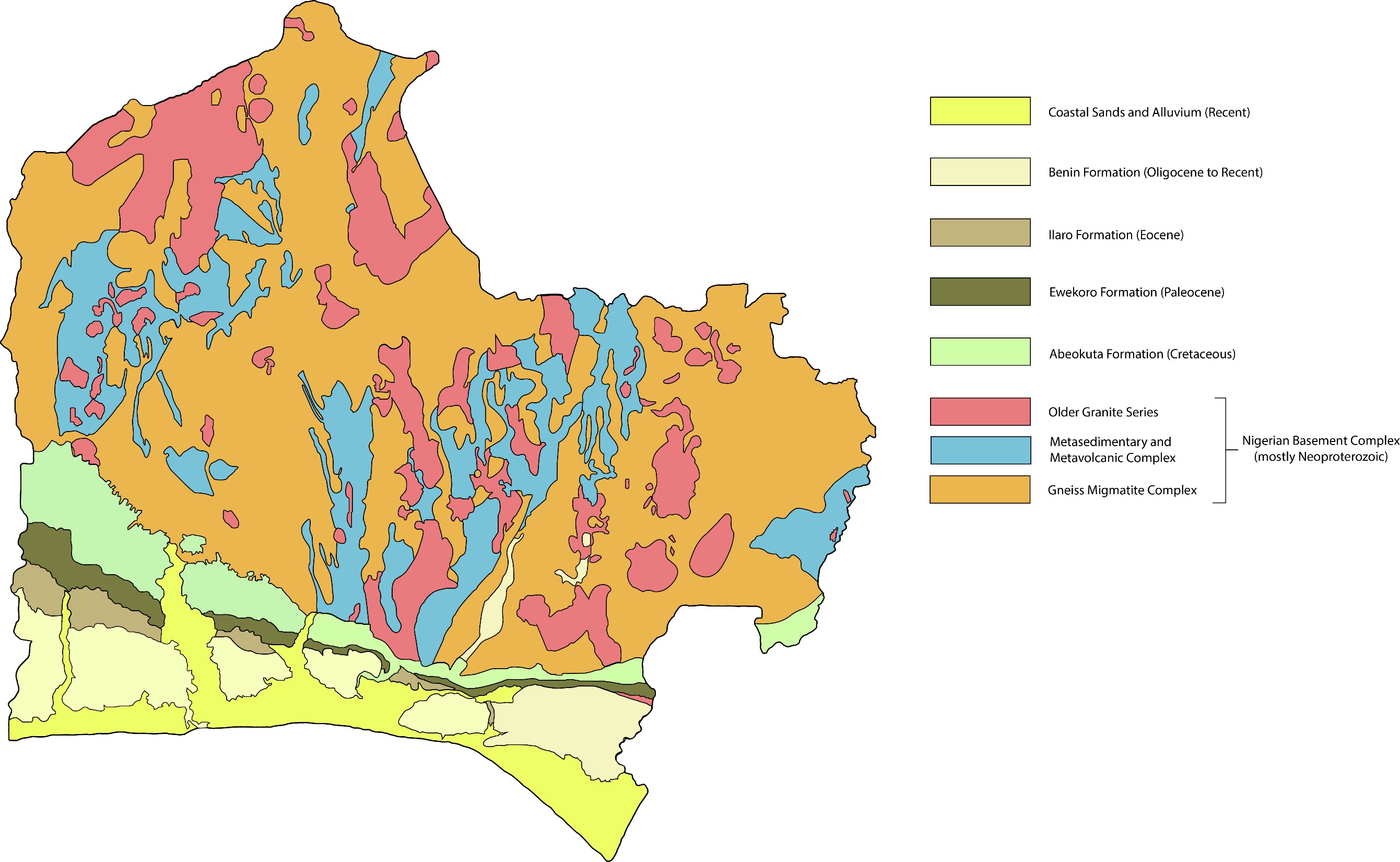 SIMPLIFIED GEOLOGICAL MAP OF SOUTHWESTERN NIGERIA
BRIEF DESCRIPTIONS OF THE FORMATIONS
Abeokuta Formation--  Predominantly coarse- grained sands, consolidated in places,  with intercalations of  hard ferruginous pans, silt, mudstone and clays
Babcock University is underlain by the Abeokuta Formation
Hosts the bitumen/tarsand deposit (Yemoji)
Abeokuta Formation is the oldest Formation in the Basin
[Speaker Notes: ces]
HISTORY/STRATIGRAPHY OF THE SEDIMENTARY ROCKS  IN THE DAHOMEY BASIN(Adapted After Kogbe, 1989)
Clastic Sediments in Ogun state
Formed of fragments of weathered rocks or shells - Sand, clay, boulders and shell fragments are examples.
Clastic sedimentary rocks are named according to the sizes of the particles.   
 Abeokuta Formation, Ilaro Formation which comprise sandstone and shale
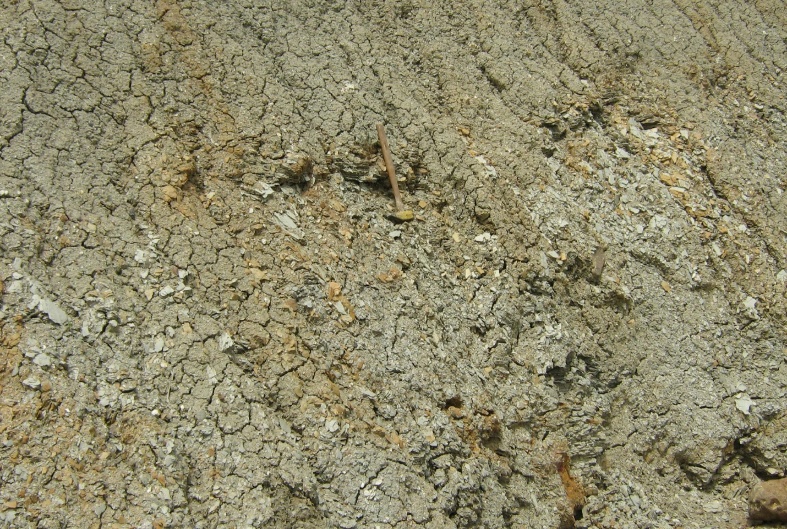 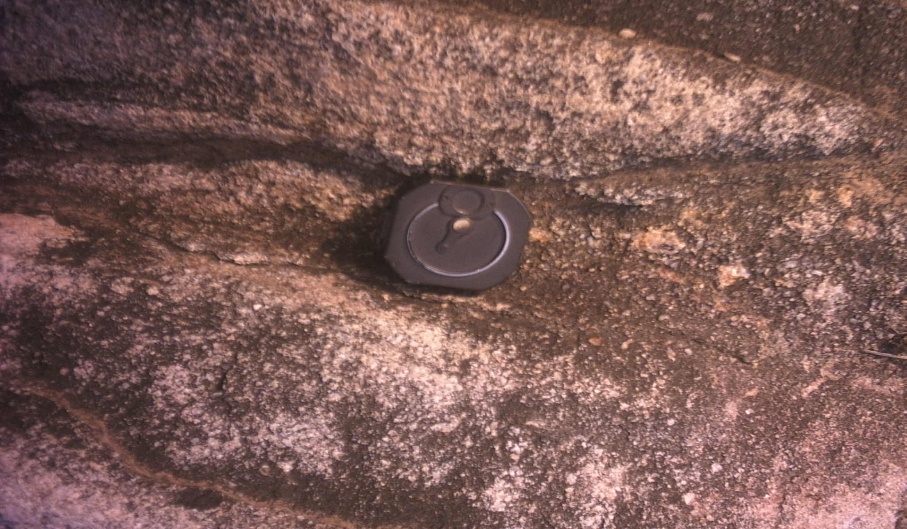 Exposure of Abeokuta Formation at a quarry
NON-CLASTIC OR CHEMICAL SEDIMENTS IN OGUN STATE –EWEKORO FORMATION(LIMESTONE)
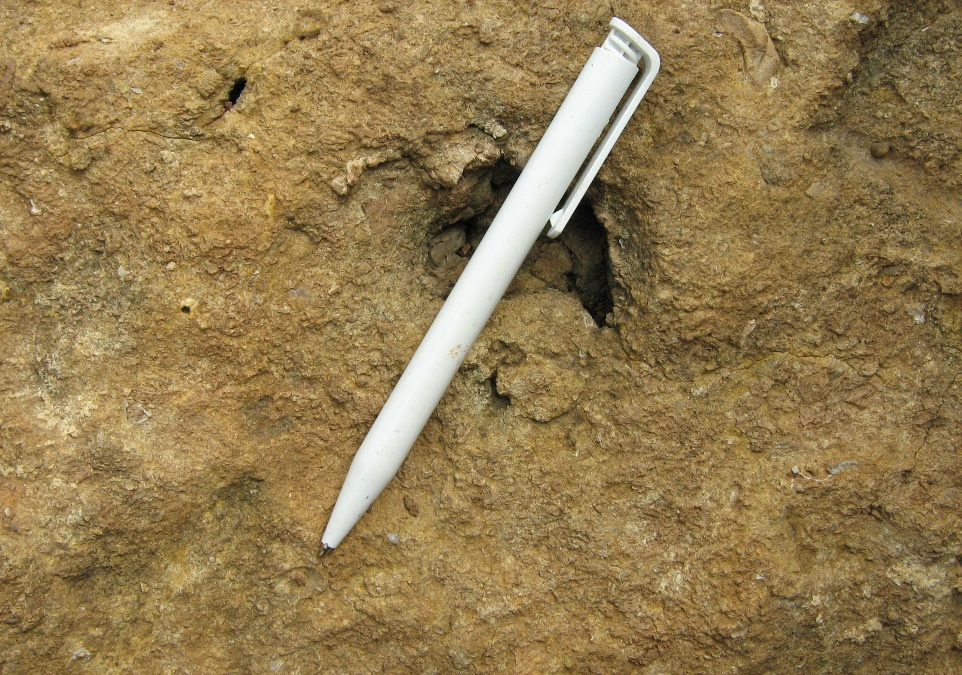 SECTION OBSERVED AT THE LAFARGE QUARRY, EWEKORO (Oyedeji and Ezeribe, 2007)
Limestone
Shale
PALEONTOLOGY (After Jones and Hockey, 1964)
ECONOMIC GEOLOGY
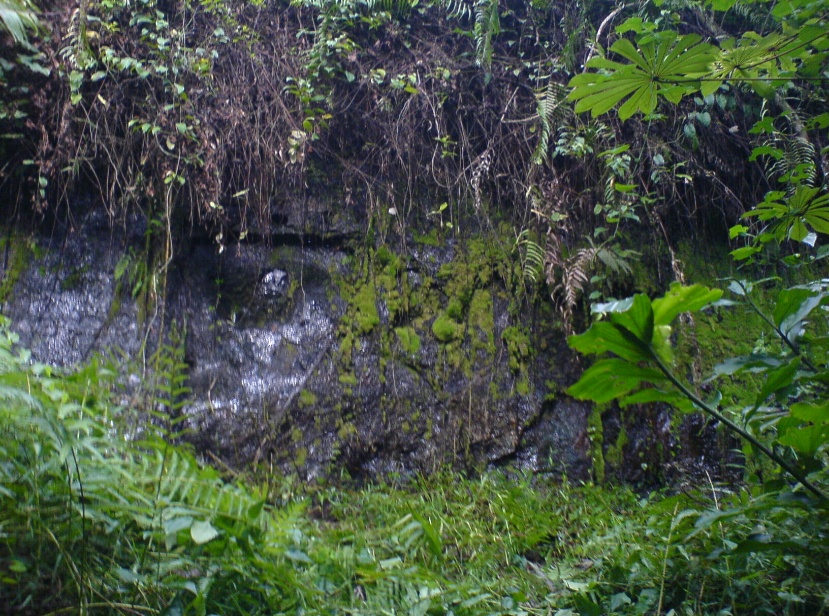 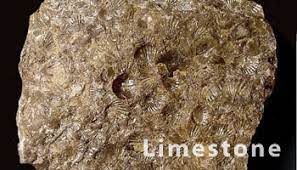 Limestone, 
Construction materials—Sand, brick clay, crushed stones and aggregates,
 Phosphates,Tar sands/Bitumen
BITUMEN
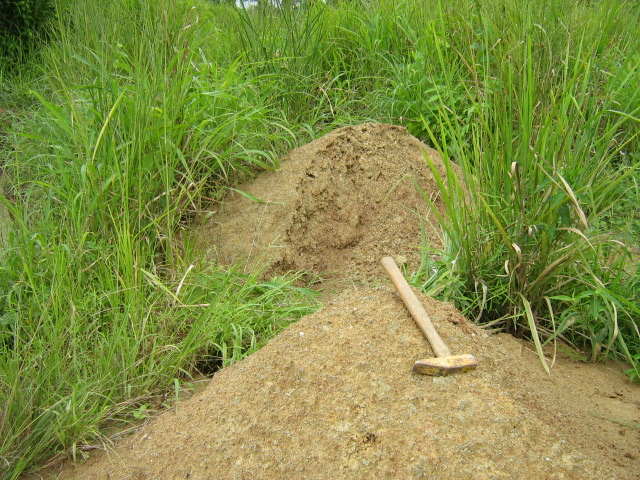 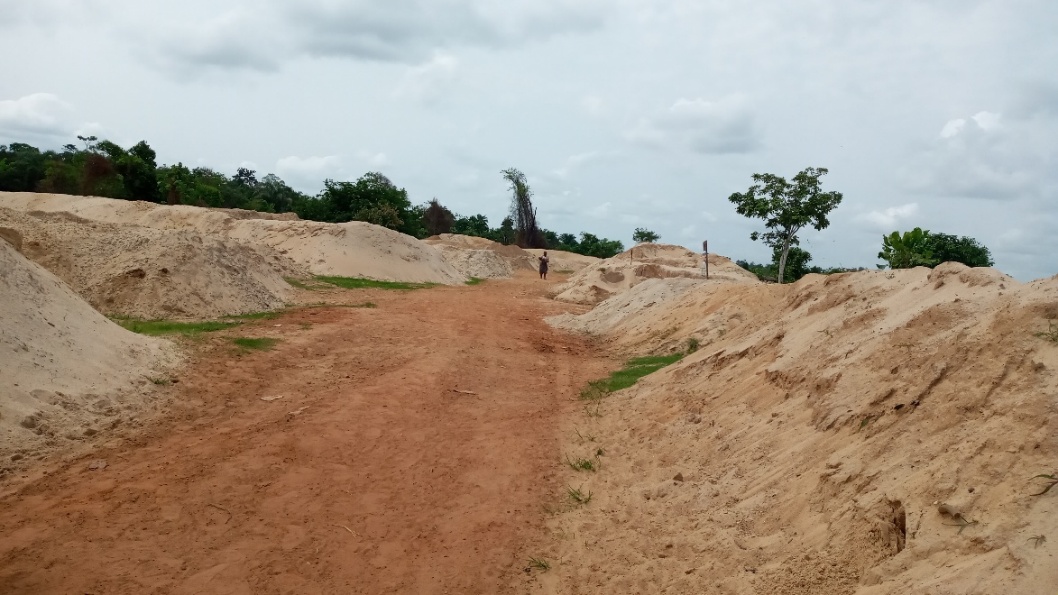 BRICK CLAY
SAND FOR CONSTRUCTION
GEOTOURISM SITES
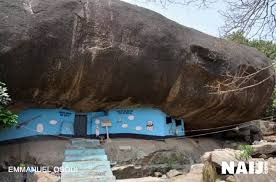 Olumo rock
Tar sand oozing site, Yemoji
Cement factories-Ewekoro, Sagamu,
Ibeshe
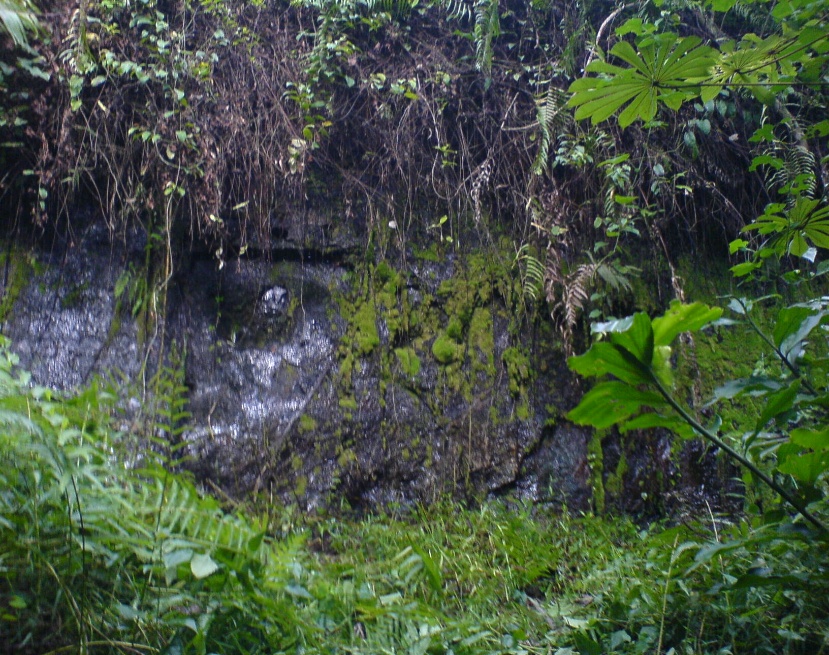 standard model FOR THE ORIGIN OF  THE SEDIMENTARY ROCKS
Clastic – Formation involves erosion, transportation and deposition followed by lithification and diagenesis
Shale: Formed from clay deposited in a low energy environment, usually considered to be deposited slowly from quiet water in a marine or lake environment
 Non-clastic e.g.  Limestone-  CaCO3 is precipitated by organisms usually to form a shell or other skeletal structure. Accumulation of these skeletal remains results in a limestone This would seem to take time
Tarsands/bitumen-  Semiliquid- semisolid to solid petroleum in rock.
HOW WERE THE CLASTIC SEDIMENTS FORMED?
HOW WERE THE NON-CLASTICS  CHEMICAL  AND  ORGANIC ROCKS FORMED?
Non-clastic rocks are created when water evaporates or from the remains of plants and animals.
 ORGANIC-- formed from the dead remains of plants. Millions of years ago, plants fell into swamps. 
They were covered with layers of sediment and did not rot.
 Over long period of years, as the remains were buried deeper under more and more layers of sediment, they were changed by pressure
ORIGIN OF THE ROCKS AND THE BASIN in light of BIBLICAL HISTORY
The sediments deposited have widespread occurrence
They are predominantly clastic 
Deposition may not require long time as assigned 
Fossil assemblage  in the sands are different from the overlying limestone and shale
These are more consistent with catastrophic transport,  then burial during or after the massive global flood of Noah’s day.
ILLUSTRATION OF HIGH –ENERGY TRANSPORTATION AND QUICK SEDIMENTATION (Oyedeji 2019)
ILLUSTRATION OF UNDERWATER DEPOSITION (Flood Model)
The flood covered all the high mountains Gen 7:19,20 and all living things were blotted out. Gen 7:23
The flood was accompanied by earthquakes, which triggered tsunamis, and erosion and sedimentation on a large scale.
The opening of the fountains of waters (Gen. 7:12) may refer to underwater volcanism or materials from deep inside spewing out into the ocean basins.
SIGNIFICANCE OF THE ROCKTYPES FOR A YOUNG AGE
The beds are almost horizontal
Little evidence of faulting, 
No Folding
Questions that still  need to be answered
Do basement rock represent pre-flood history?
Are the sedimentary events related to the main part of the flood?
Or were they post flood?
WORK IN PROGRESS (Nalin, Clausen, Oyedeji and others)
Provenance and geochronology of Cretaceous to Holocene deposits of the Dahomey Basin, Nigeria, by means of U-Th dating of detrital zircons 
Samples collected:  Sediments and Bedrock
Goals:
Peaks of crust formation and magmatic history of the African continent- Stability of sediment transport after Pangea break-up (post flood)
Results so far
The post break-up provenance patterns will be useful  in organizing a Biblical approach to earth history for the African continent.
Individual zircon crystals from the Schist
CONCLUSIONS-1
The  sedimentary aspect of the geology of Ogun state has been presented
The scientific worldview for the origins  of the rocks have also been presented.
Biblical view  on  the origin of the rocks has also been presented
The events as described by the standard model are real, though we may not agree with the time and ages assigned.
The ages have contentious issues 
Organic origin for the tarsands and bitumen can be assumed. (i.e., the conversion of sedimentary organic matter as a result of heating and transformation to form oil and gas).
CONCLUSIONS -2
In the beginning, the Bible says God created the heavens and the earth    Genesis 1:1, 
Nothing was made without Him. John 1:3
Issues of conflict over origins need to be aggressively researched so that we can have models to support Biblical creation
THANK YOU!!!